De 4 P i innovation
Joe
John
www.ForklarMigLige.dk
Tidd
Bessant
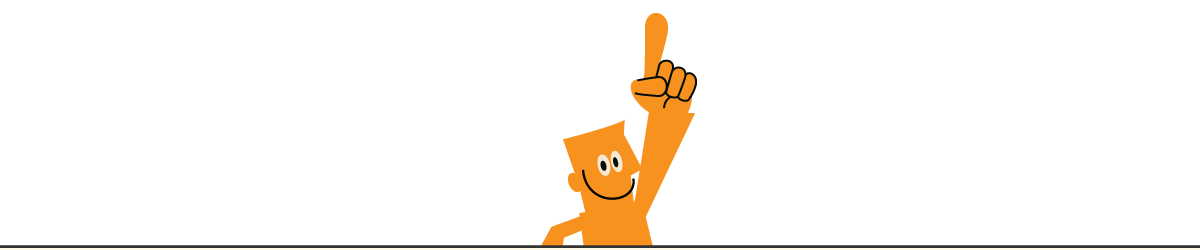 Professor of technology and innovation management
Exeter University, UK
Professor of  Innovation and Entrepreneurship
Exeter University, UK
[Speaker Notes: De fire P’er I innovation må ikke forveksles med de 4 P i markedsføring. Innovationsmodellen er udviklet af John Bessant og Joe Tidd.]
PARADIGME
(Mentale Model)
inkrementel…radikal
INNOVATION
PROCES
PRODUCT
(SERVICE)
Radikal …inkrementel
Inkrementel… radikal
Radikal…inkrementel
POSITION
[Speaker Notes: På engelsk betegnes inkrementel – som ”do what we do but better” – altså gør det vi gør - bare bedre –]
Mere om emnet på: 



www.ForklarMigLige.dk
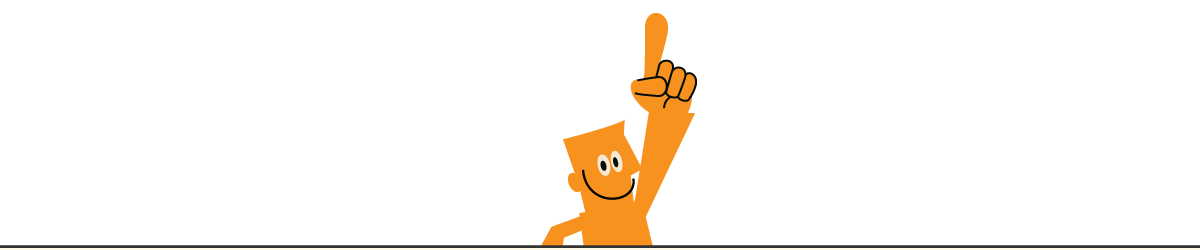